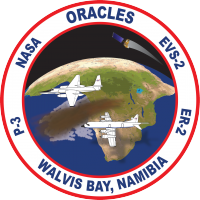 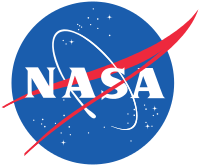 ORACLES forecasting briefingMeteorology for 22-09-2016
22-09-2016
Lenny Pfister
1
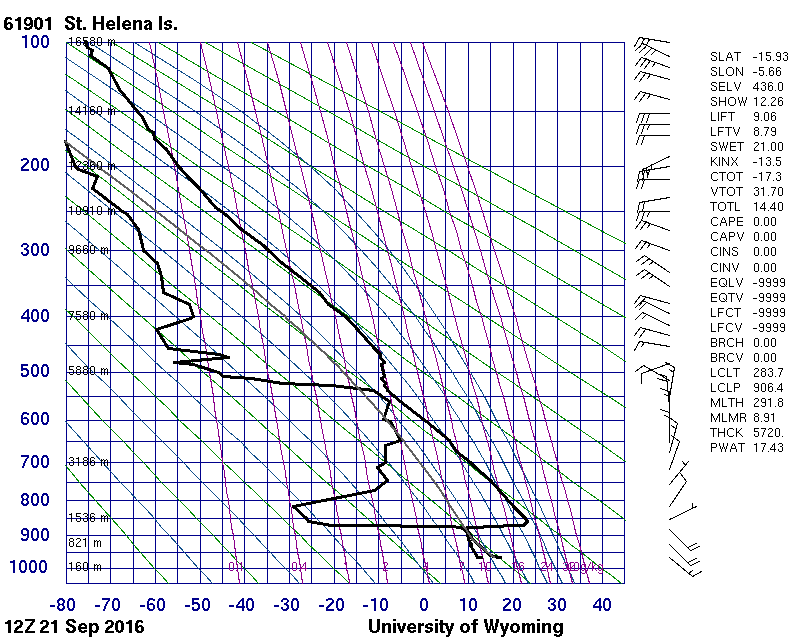 Yesterday’s sounding and sat pic

No YWB sounding available
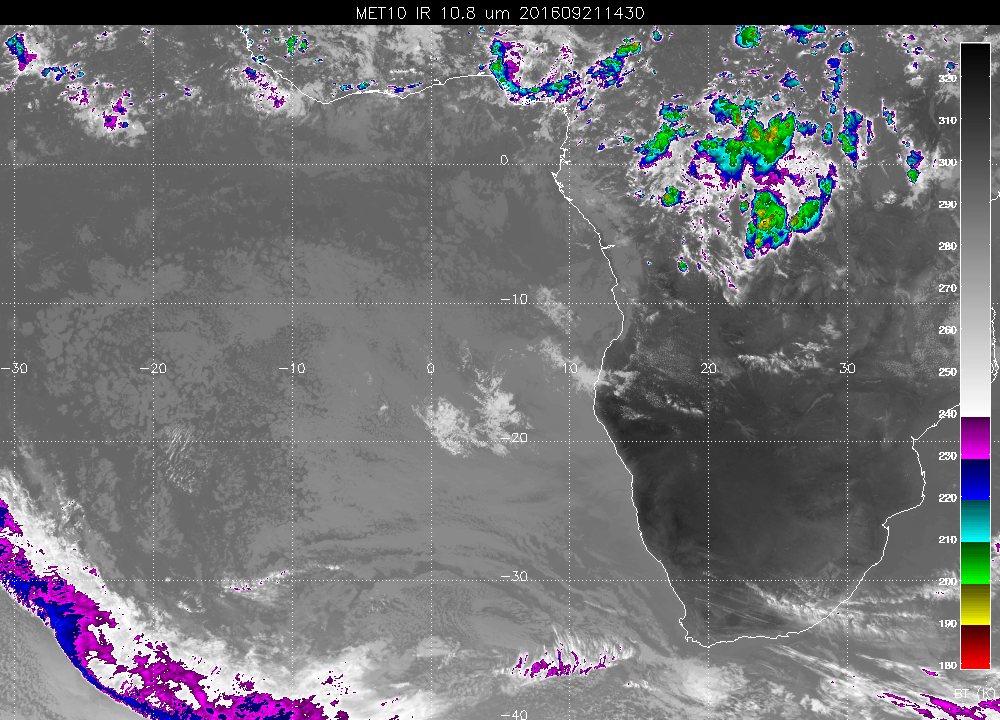 2
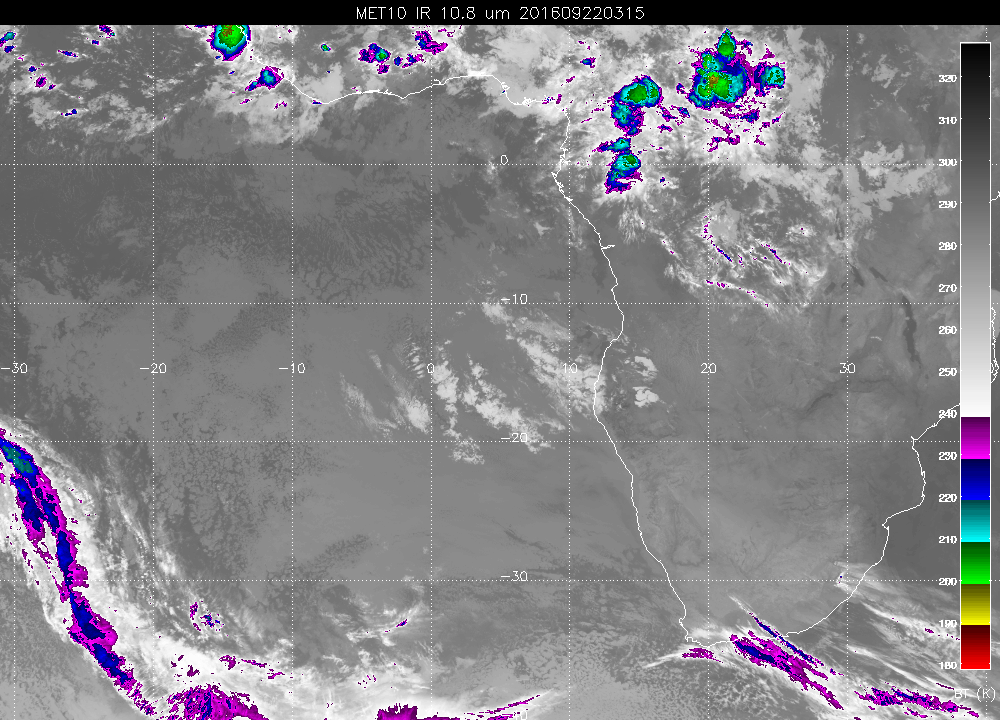 5 AM at the airport have 94% RH, winds WNW@2.

No observer yet, but ceilings must be low attm.  

Note low cloud throughout operating region, including clear spots.

As much mid cloud as we have seen
3
Airport fcst for today
Had max winds of 14 knots down the runway yesterday.  11 AM ceiling was 300 feet.
Clearing sometime between 8AM and 11AM, sooner than yesterday.  
Winds at 15Z (max) will be higher than yesterday, expect 17 knots at 215 (10-11 knots cross).  Yesterday’s TAF (6 PM issue) is more favorable.
Winds will decrease after 15Z.
4
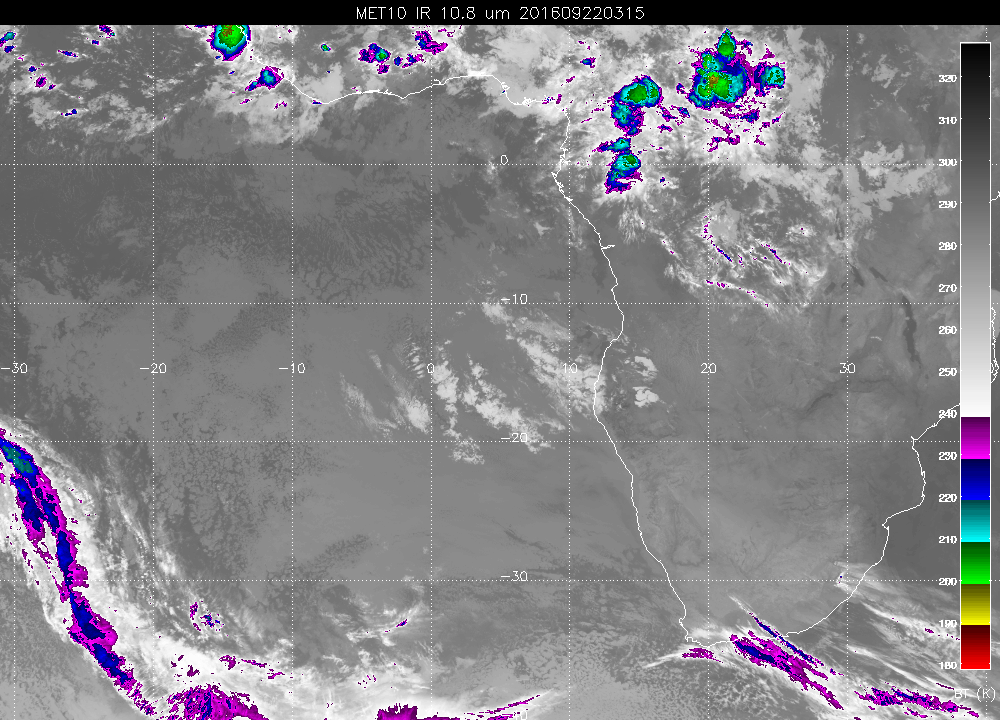 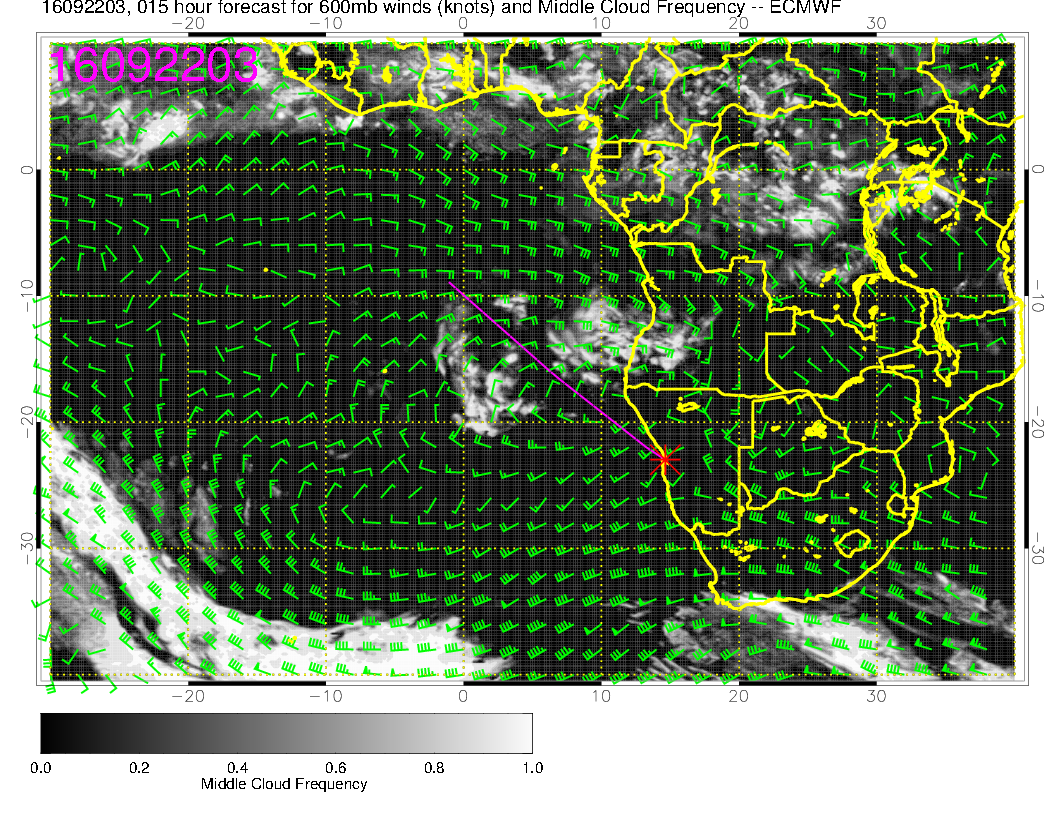 Cloud and prog now.
5
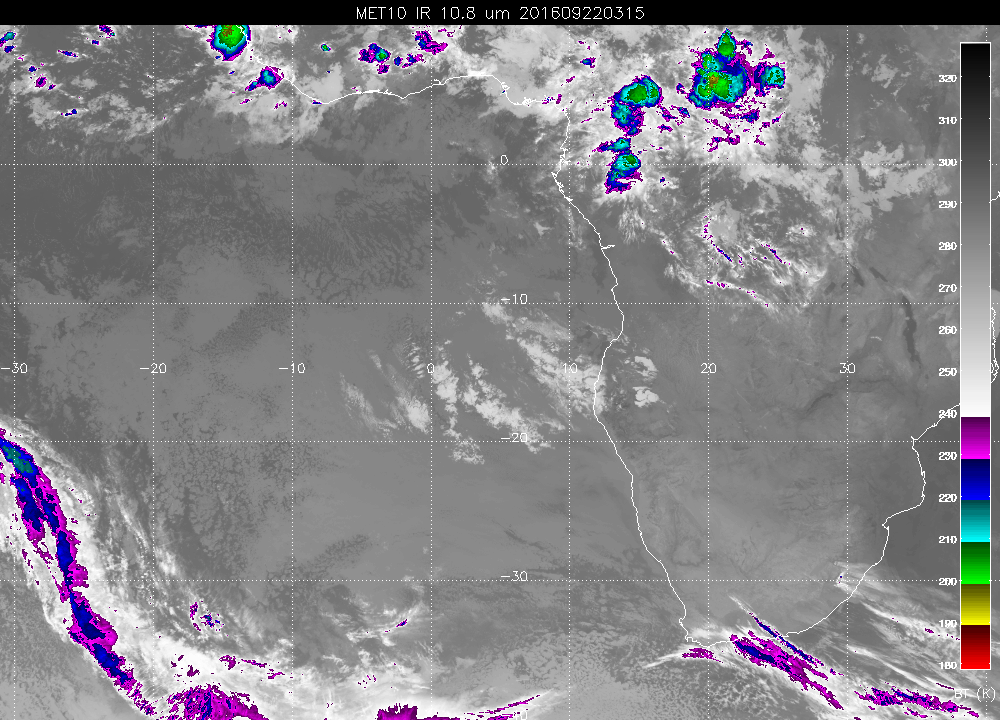 Prog at 2 PM today
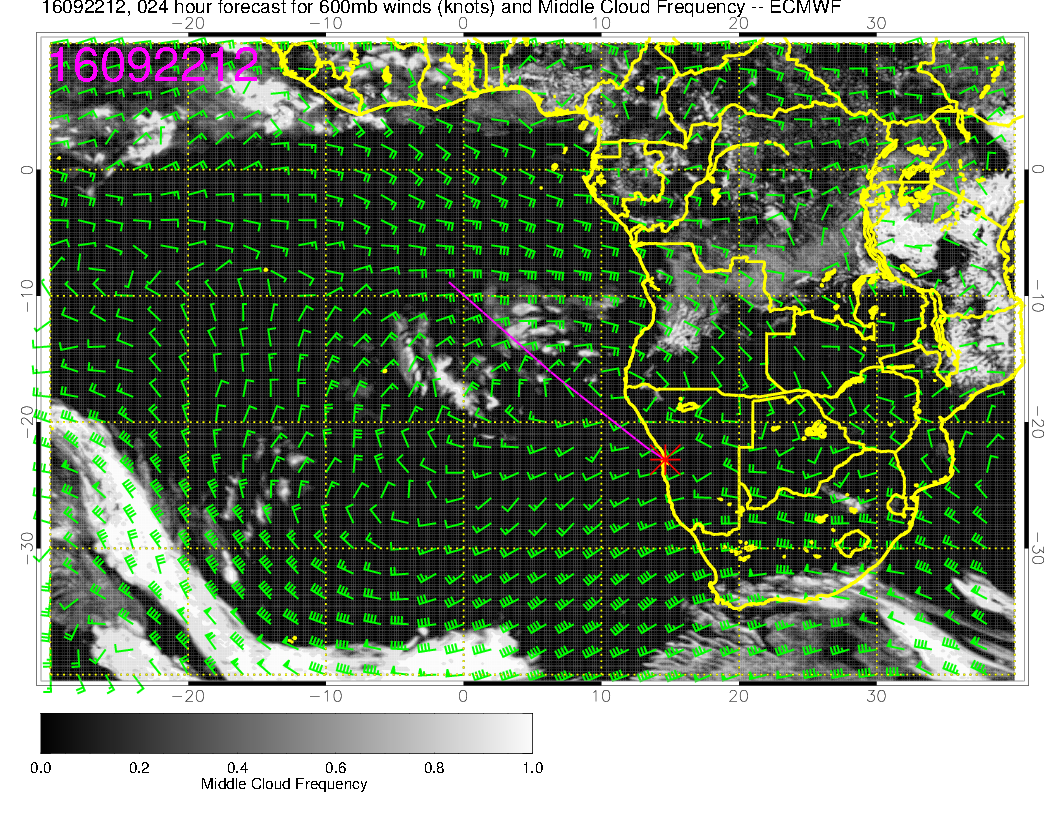 Probably more dissipation than the model suggests, but we see fcsts are  advancing these clouds more rapidly with shorter forecast hour.
6
Friday – out of reach??
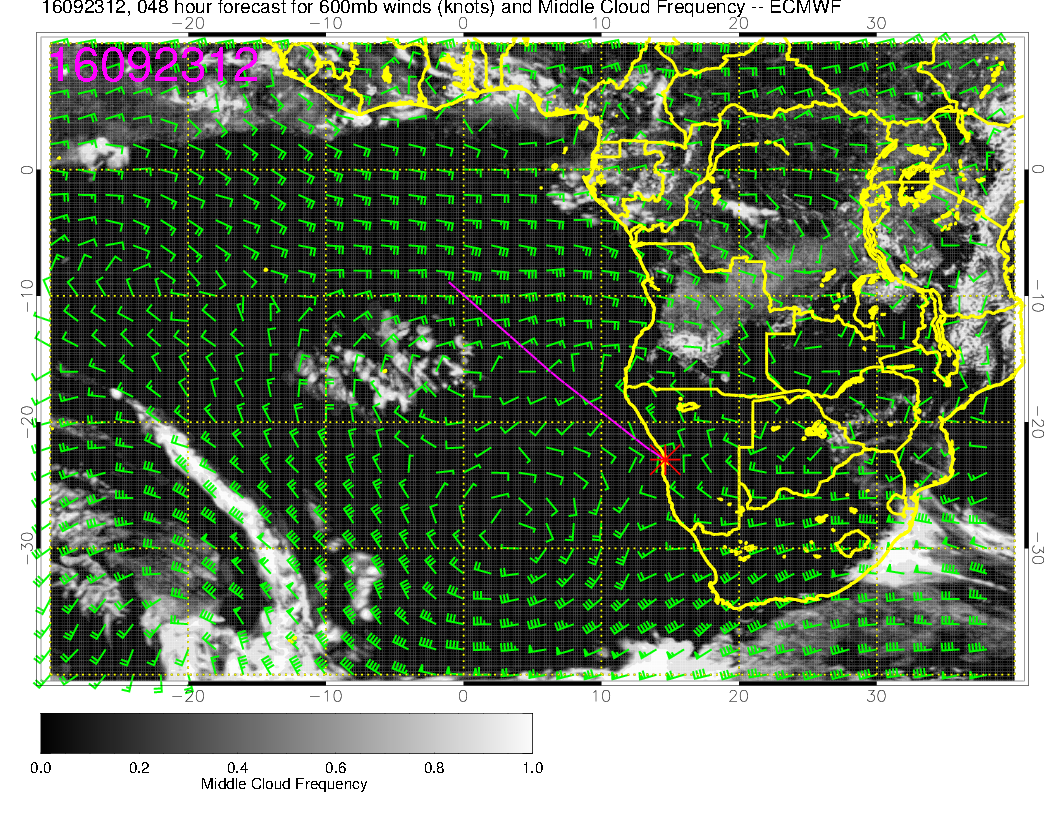 7
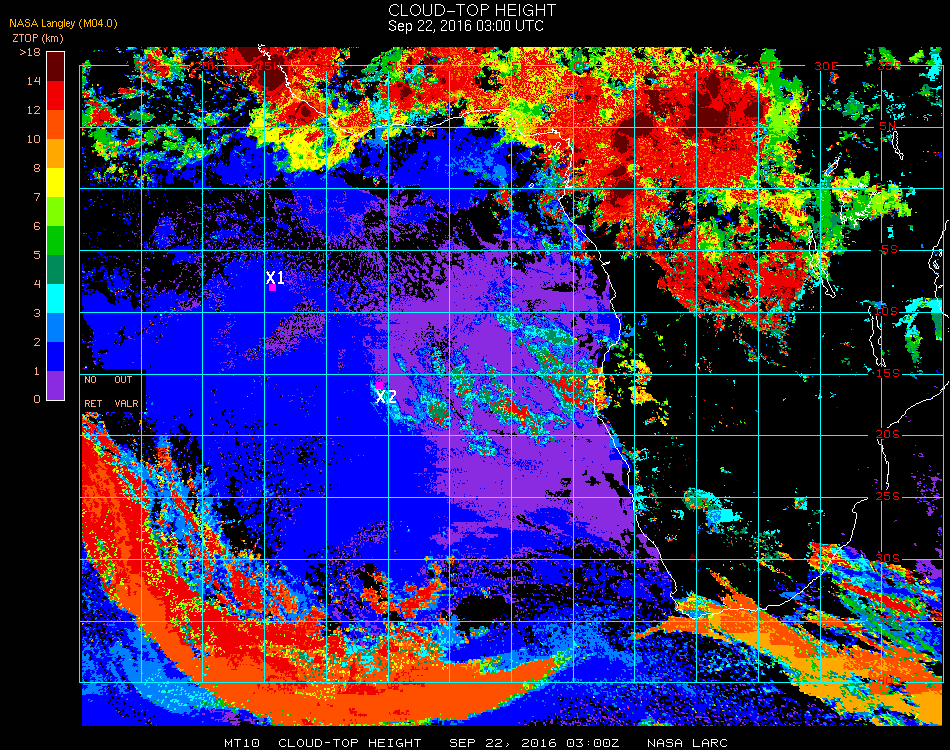 Over 9 km on the height of these clouds over Angola, and above 12 km out over the ocean???
8